Where is Santa?Caroline Musselwhite
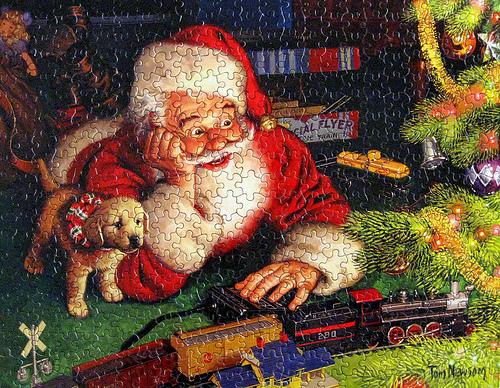 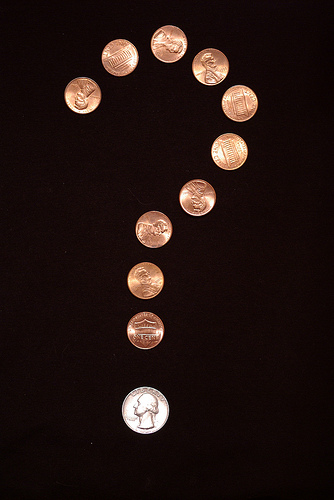 Where is Santa?
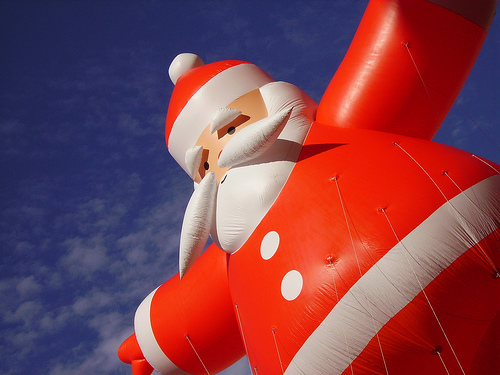 He is up!
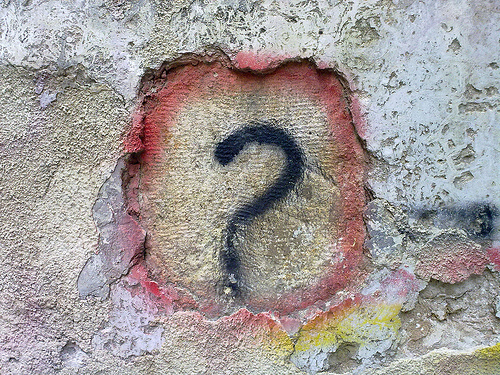 Where is Santa?
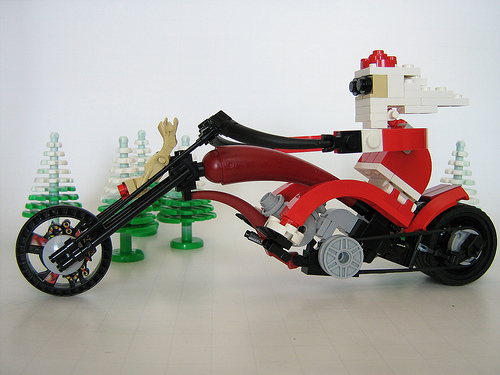 He is on his cycle.  You go!
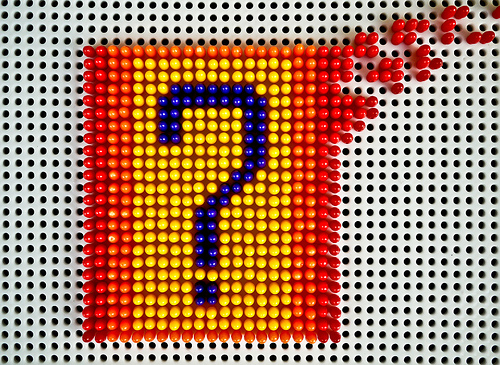 Where is Santa?
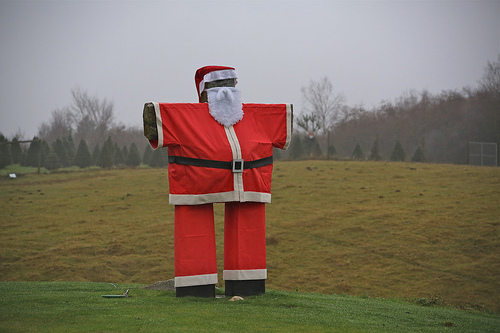 He is in the field.
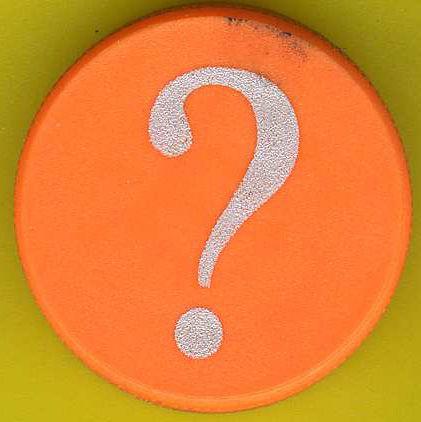 Where is Santa?
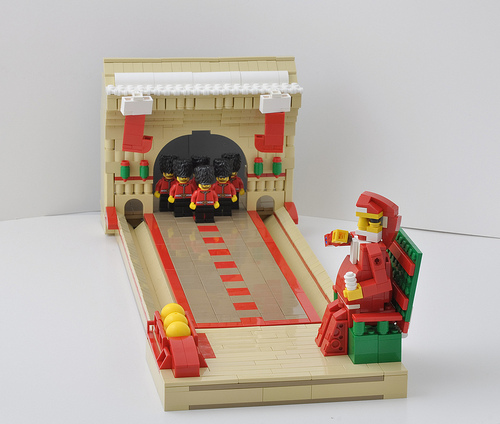 He is on his chair.
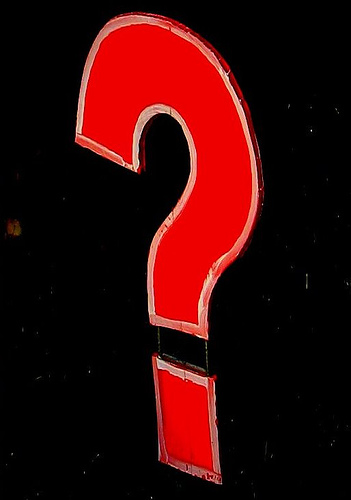 Where is Santa?
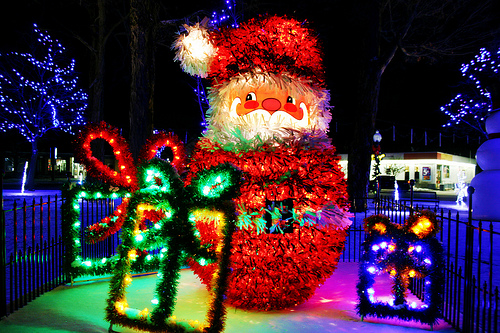 He is up on the roof!
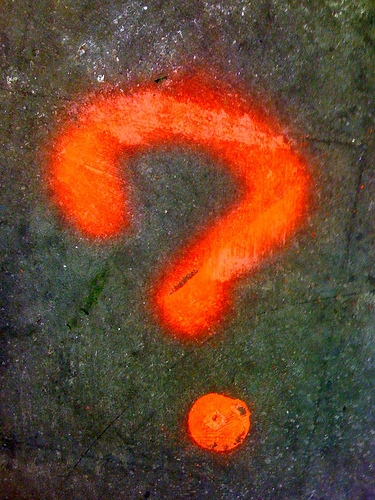 Where is Santa?
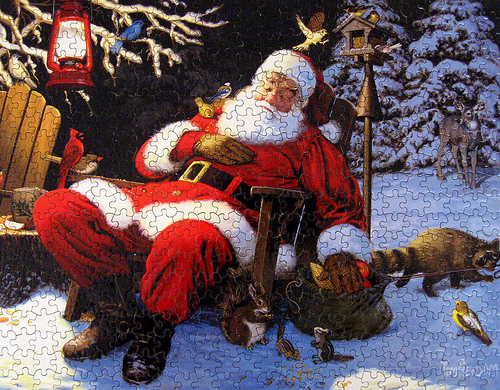 He is in his chair.
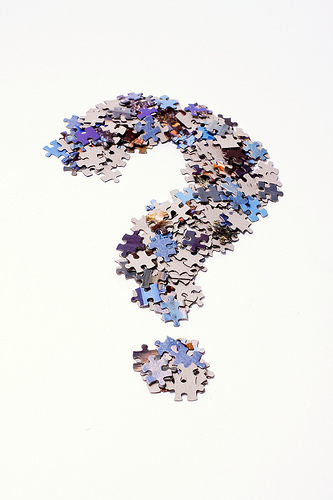 Where is Santa?
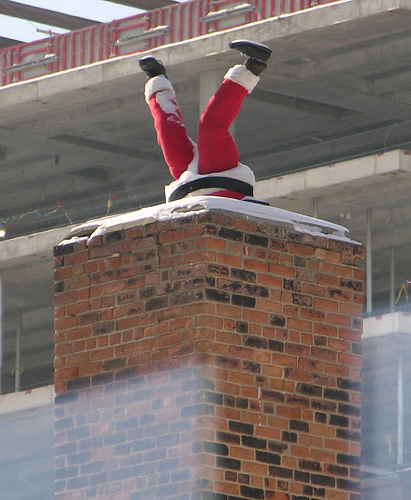 Help!  He is stuck in the chimney!